36-2
These materials are by the Kongki Ka Project and are made available to you under the terms of the Creative Commons Attribution ShareAlike license 4.0.
You have permission to share and redistribute these materials in any format and to make reasonable revisions and adaptations of this translation, provided that:
You include the above licence and source information.
If you redistribute these materials or create derivatives, you must distribute your contributions under the same license as the original.
 
The Holy Bible, Berean Standard Bible, BSB is produced in cooperation with Bible Hub, Discovery Bible, OpenBible.com, and the Berean Bible Translation Committee. This text of God's Word has been dedicated to the public domain.
 
Hindi text is from Free Bibles India. This translation is made available under the terms of a Creative Commons Attribution-ShareAlike 4.0 International License.
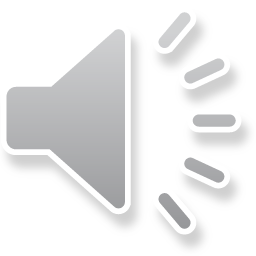 [Speaker Notes: Ch
36 Legion
1. Legion - Matt 8:28-34; Mark 5:1-20; Luke 8:26-39 (Left Center)
2. Woman touching Jesus’ cloak & Jairus’ daughter - Matthew 9:18-26; Mark 5:21-
43; Luke 8:40-56 (Top)
3. John Beheaded - Matt 14:1-12; Mark 6:14-29; Luke 9:7-9 (Right Bottom)
4. 1st Miracle with loaves - Matt 14:13-21; Mark 6:30-44;luke 9:10-17; John 6:1-15
(Left Bottom)
5. Jesus walks on Water - Matt 14:22-33; Mark 6:45-52; John 6:16-21 (Center)]
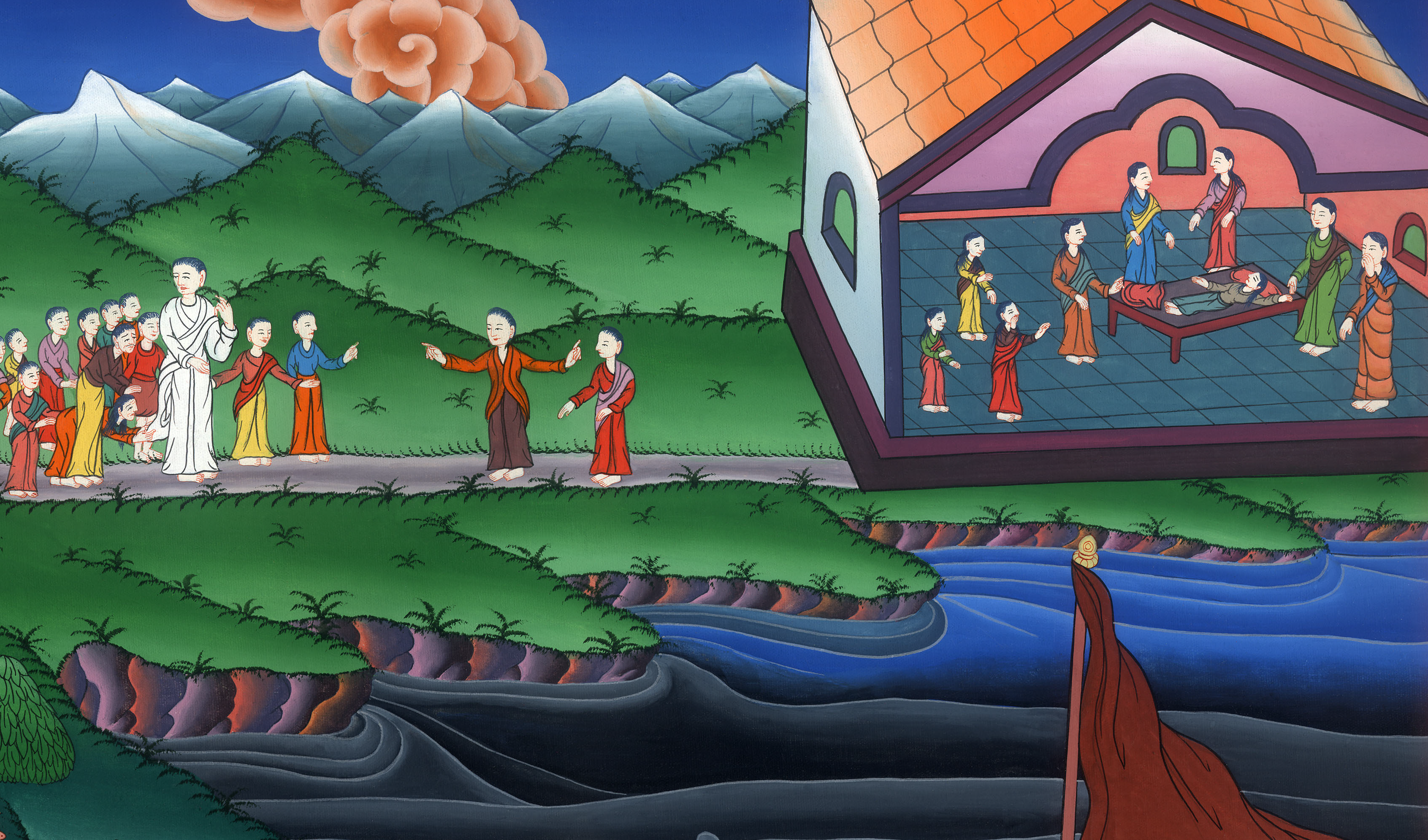 लहू बहने वाली रोगी औरत और जाइर की बेटी को चंगा करना - मत्ती 9:18-26; मरकुस 5:21-43; लूका 8:40-56
This work is licensed under a Creative Commons Attribution-ShareAlike 4.0 International License
Woman touching Jesus’ cloak and Jairus’ daughter - Matthew 9:18-26; Mark 5:21-
43; Luke 8:40-56
लहू बहने वाली रोगी औरत और जाइर की बेटी को चंगा करना - मत्ती 9:18-26; मरकुस 5:21-43; लूका 8:40-56
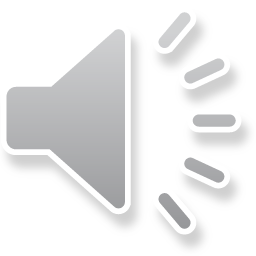 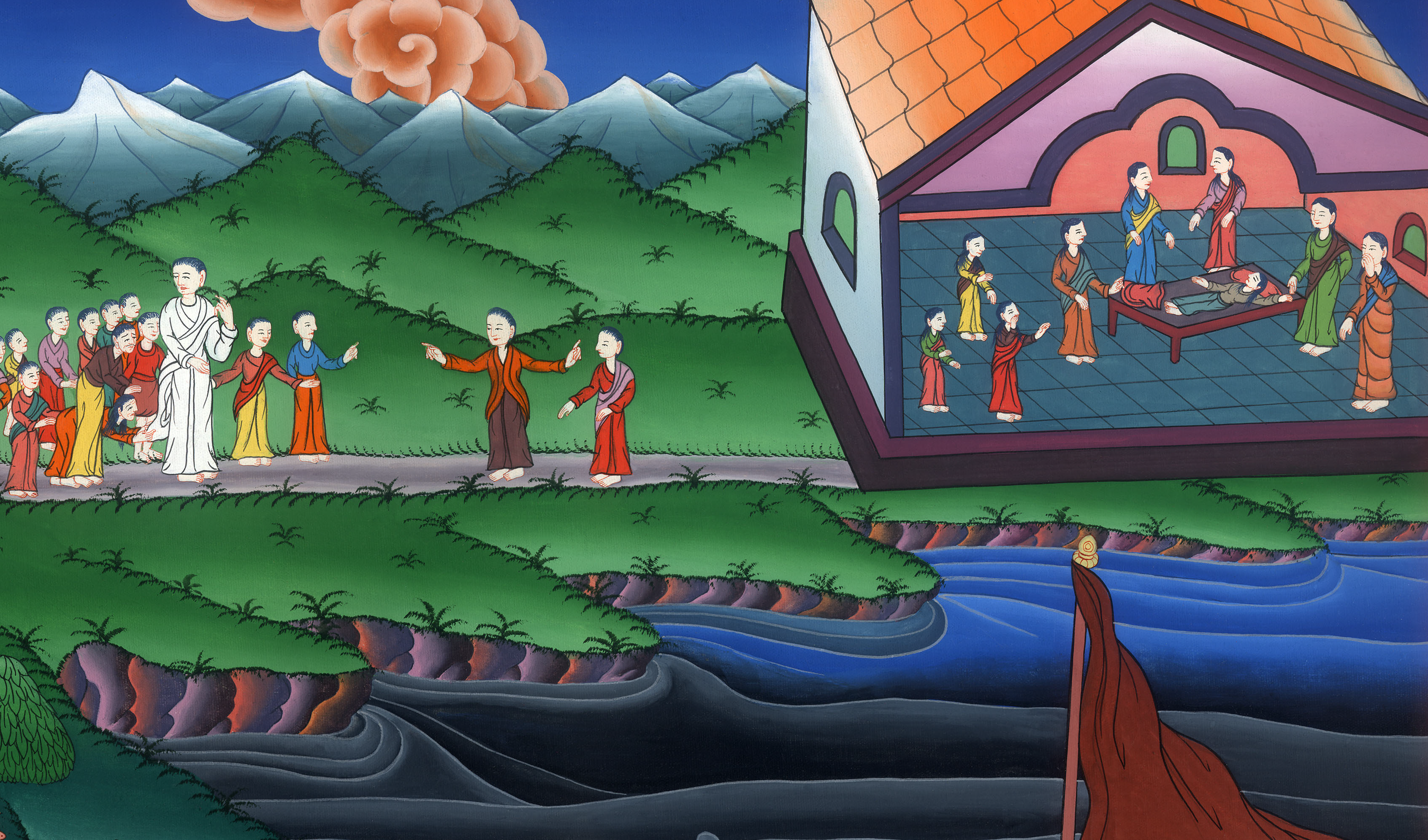 लहू बहने वाली रोगी औरत और जाइर की बेटी को चंगा करना - मत्ती 9:18-26; मरकुस 5:21-43; लूका 8:40-56
Mark 5:21 When Jesus had again crossed by boat to the other side, a large crowd gathered around Him beside the sea.
मरकुस 5:21जब यीशु फिर नाव से पार गया, तो एक बड़ी भीड़ उसके पास इकट्ठी हो गई; और वह झील के किनारे था।
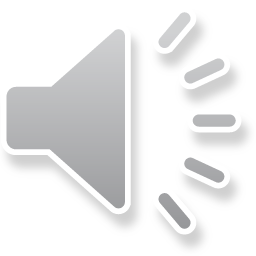 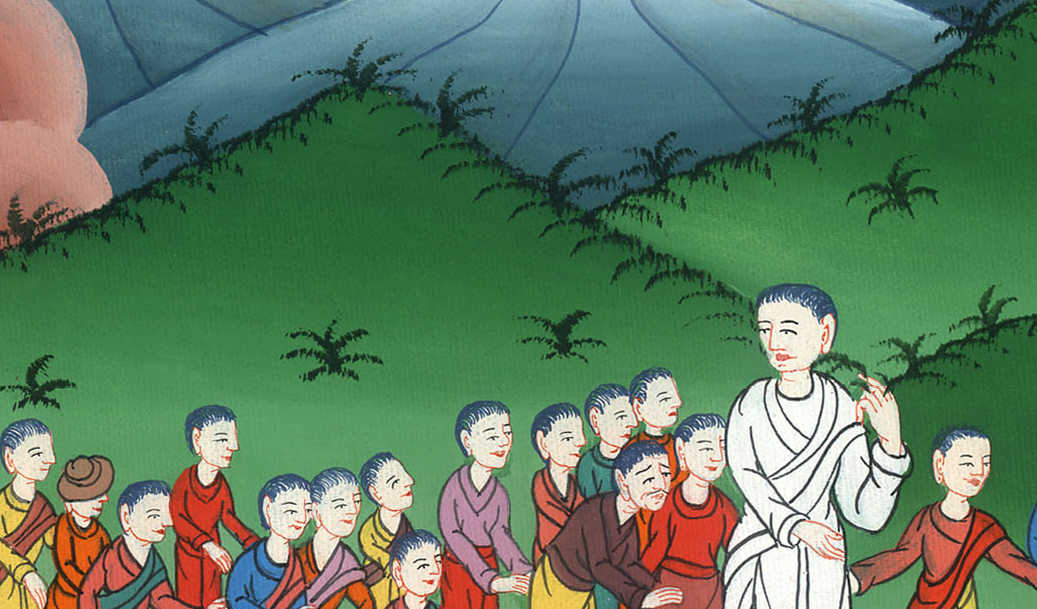 मरकुस 5:21
22A synagogue leader named Jairus arrived, and seeing Jesus, he fell at His feet
22और याईर नामक आराधनालय के सरदारोंb में से एक आया, और उसे देखकर, उसके पाँवों पर गिरा।
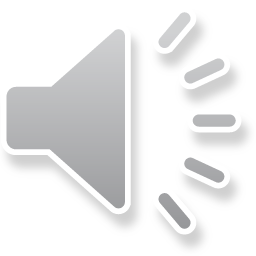 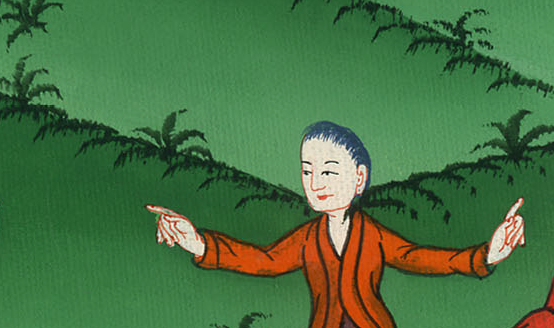 मरकुस 5:22
23and pleaded with Him urgently, “My little daughter is near death. Please come and place Your hands on her, so that she will be healed and live.”
23और उसने यह कहकर बहुत विनती की, “मेरी छोटी बेटी मरने पर है: तू आकर उस पर हाथ रख, कि वह चंगी होकर जीवित रहे।”
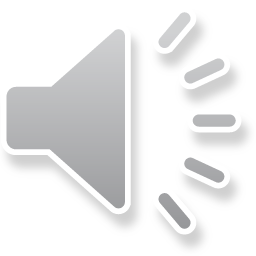 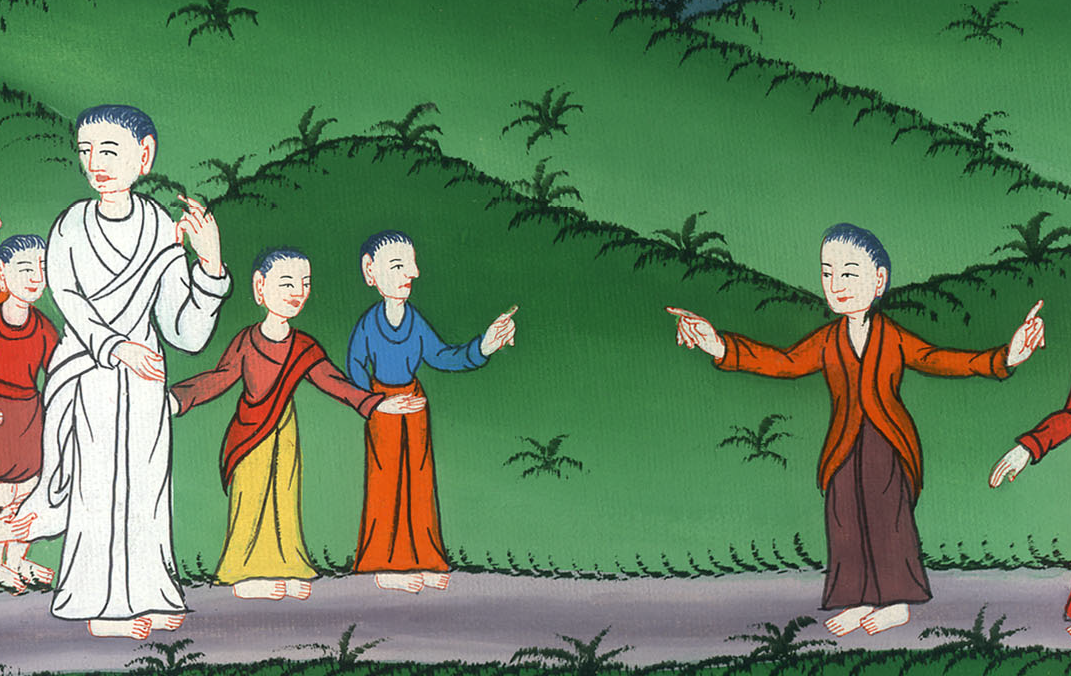 मरकुस 5:23
24So Jesus went with him, and a large crowd followed and pressed around Him.
24तब वह उसके साथ चला; और बड़ी भीड़ उसके पीछे हो ली, यहाँ तक कि लोग उस पर गिरे पड़ते थे।
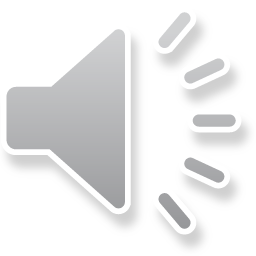 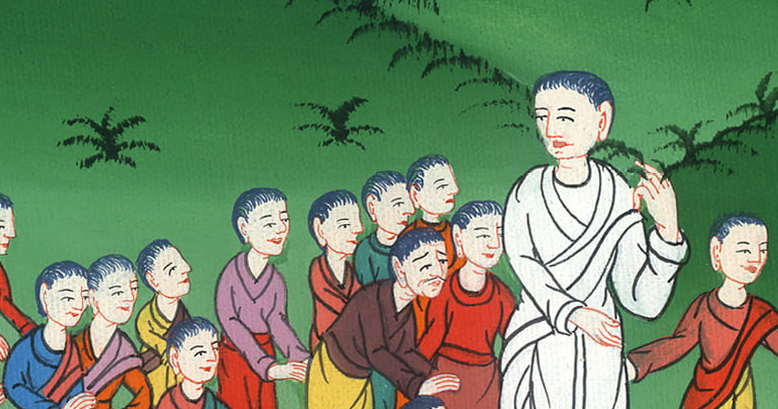 मरकुस 5:24
25And a woman was there who had suffered from bleeding for twelve years.
25और एक स्त्री, जिसको बारह वर्ष से लहू बहने का रोग था।
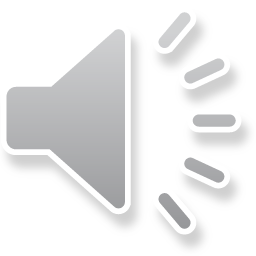 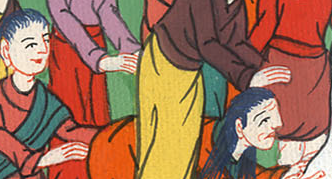 मरकुस 5:25
26She had borne much agony under the care of many physicians and had spent all she had, but to no avail. Instead, her condition had only grown worse.
26और जिसने बहुत वैद्यों से बड़ा दुःख उठाया और अपना सब माल व्यय करने पर भी कुछ लाभ न उठाया था, परन्तु और भी रोगी हो गई थी।
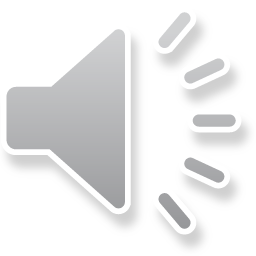 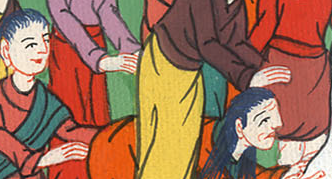 मरकुस 5:26
27When the woman heard about Jesus, she came up through the crowd behind Him and touched His cloak. 28For she kept saying, “If only I touch His garments, I will be healed.”
27यीशु की चर्चा सुनकर, भीड़ में उसके पीछे से आई, और उसके वस्त्र को छू लिया, 28क्योंकि वह कहती थी, “यदि मैं उसके वस्त्र ही को छू लूँगी, तो चंगी हो जाऊँगी।”
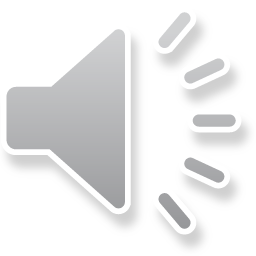 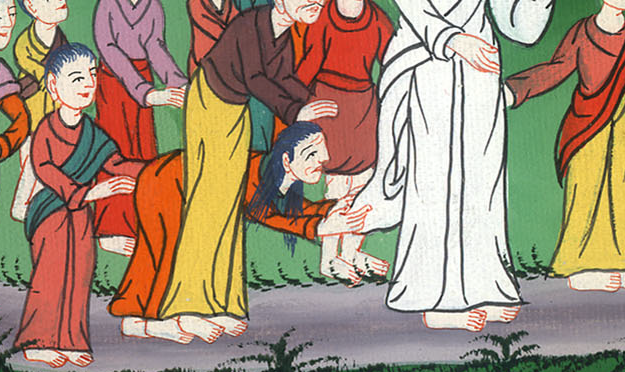 मरकुस 5:27,28
29Immediately her bleeding stopped, and she sensed in her body that she was healed of her affliction.
29और तुरन्त उसका लहू बहना बन्द हो गया; और उसने अपनी देह में जान लिया, कि मैं उस बीमारी से अच्छी हो गई हूँ।
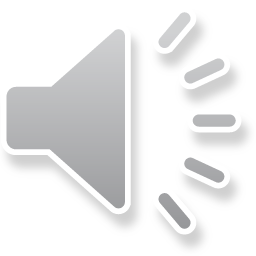 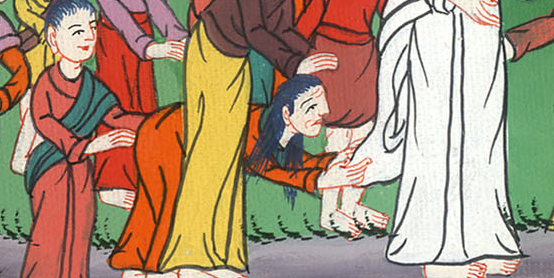 मरकुस 5:29
30At once Jesus was aware that power had gone out from Him. Turning to the crowd, He asked, “Who touched My garments?”
30यीशु ने तुरन्त अपने में जान लिया, कि मुझसे सामर्थ्य निकली हैc, और भीड़ में पीछे फिरकर पूछा, “मेरा वस्त्र किसने छुआ?”
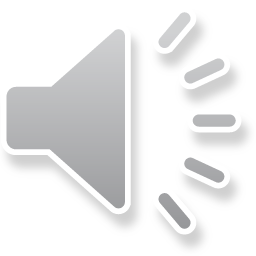 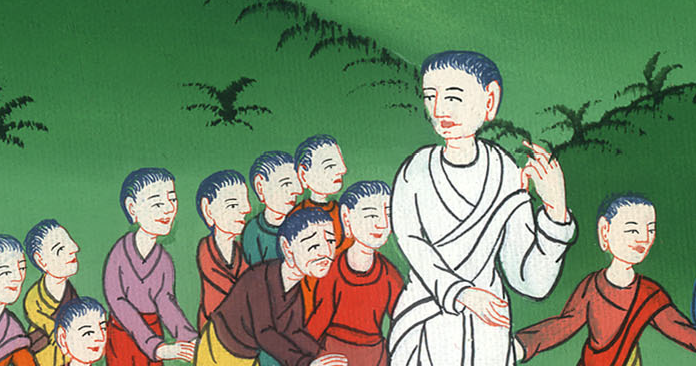 मरकुस 5:30
31His disciples answered, “You can see the crowd pressing in on You, and yet You ask, ‘Who touched Me?’”
32But He kept looking around to see who had done this.
31उसके चेलों ने उससे कहा, “तू देखता है, कि भीड़ तुझ पर गिरी पड़ती है, और तू कहता है; किकिसने मुझे छुआ?”
32तब उसने उसे देखने के लिये जिसने यह काम किया था, चारों ओर दृष्टि की।
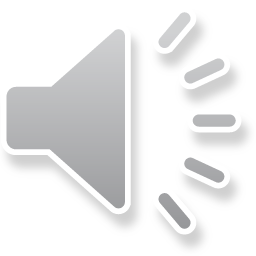 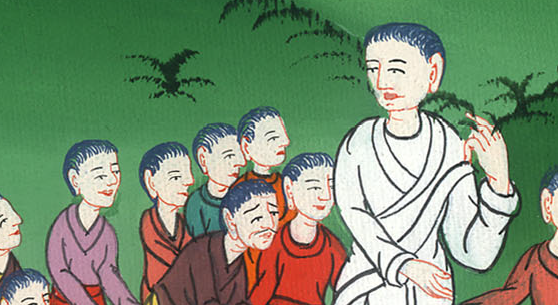 मरकुस 5:31,32
33Then the woman, knowing what had happened to her, came and fell down before Him trembling in fear, and she told Him the whole truth.
33तब वह स्त्री यह जानकर, कि उसके साथ क्या हुआ है, डरती और काँपती हुई आई, और उसके पाँवों पर गिरकर, उससे सब हाल सच-सच कह दिया।
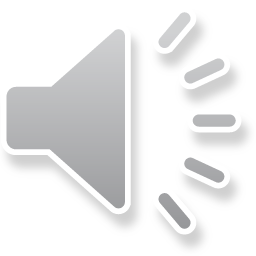 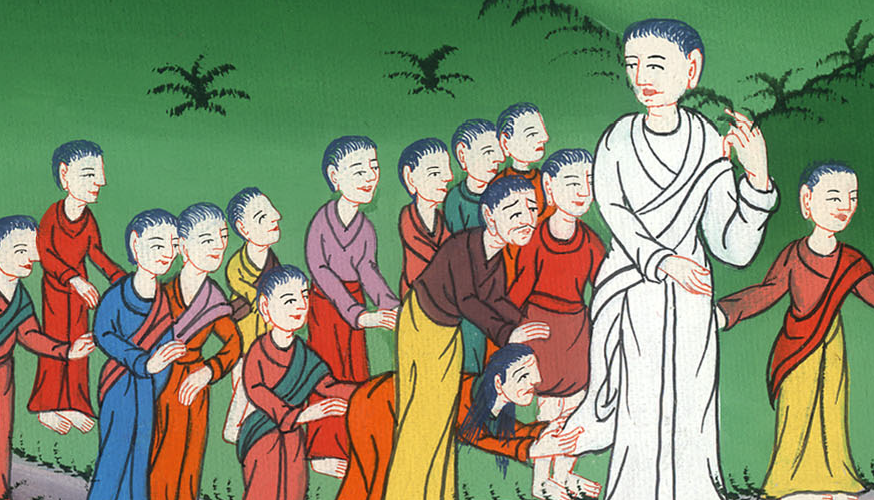 मरकुस 5:33
34“Daughter,” said Jesus, “your faith has healed you. Go in peace and be free of your affliction.”
34उसने उससे कहा, “पुत्री, तेरे विश्वास ने तुझे चंगा किया है: कुशल से जा, और अपनी इस बीमारी से बची रह।”
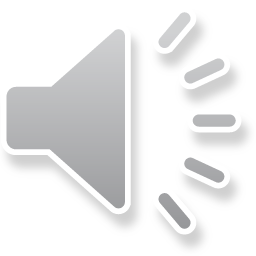 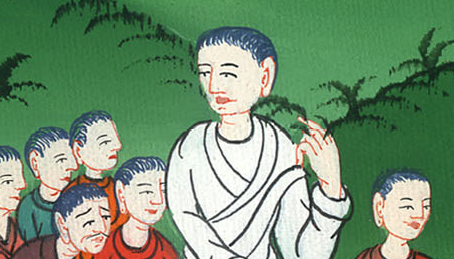 मरकुस 5:34
35While He was still speaking, messengers from the house of Jairus arrived and said, “Your daughter is dead; why bother the Teacher anymore?”
35वह यह कह ही रहा था, कि आराधनालय के सरदार के घर से लोगों ने आकर कहा, “तेरी बेटी तो मर गई; अब गुरु को क्यों दुःख देता है?”
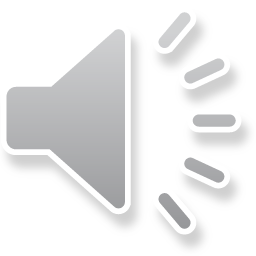 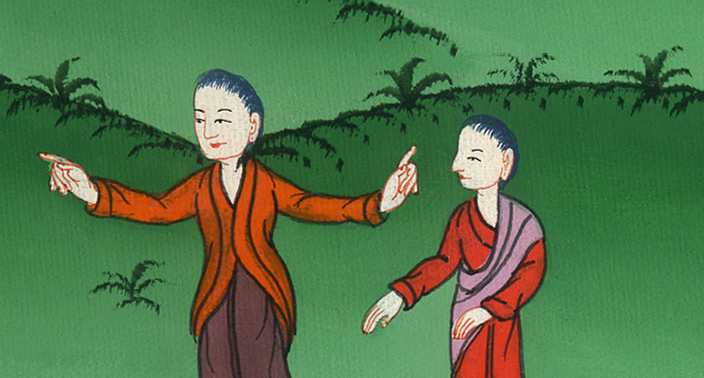 मरकुस 5:35
36But Jesus overheard  their conversation and said to Jairus, “Do not be afraid; just believe.”
36जो बात वे कह रहे थे, उसको यीशु ने अनसुनी करके, आराधनालय के सरदार से कहा, “मत डर; केवल विश्वास रख।”
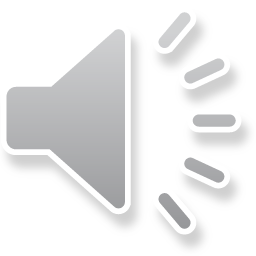 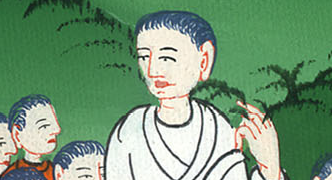 मरकुस 5:36
37And He did not allow anyone to accompany Him except Peter, James, and John the brother of James. 38When they arrived at the house of the synagogue leader, Jesus saw the commotion and the people weeping and wailing loudly.
37और उसने पतरस और याकूब और याकूब के भाई यूहन्ना को छोड़, और किसी को अपने साथ आने न दिया। 38और आराधनालय के सरदार के घर में पहुँचकर, उसने लोगों को बहुत रोते और चिल्लाते देखा।
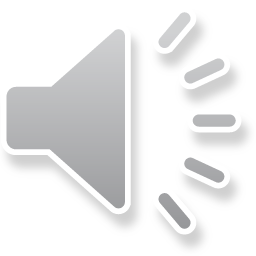 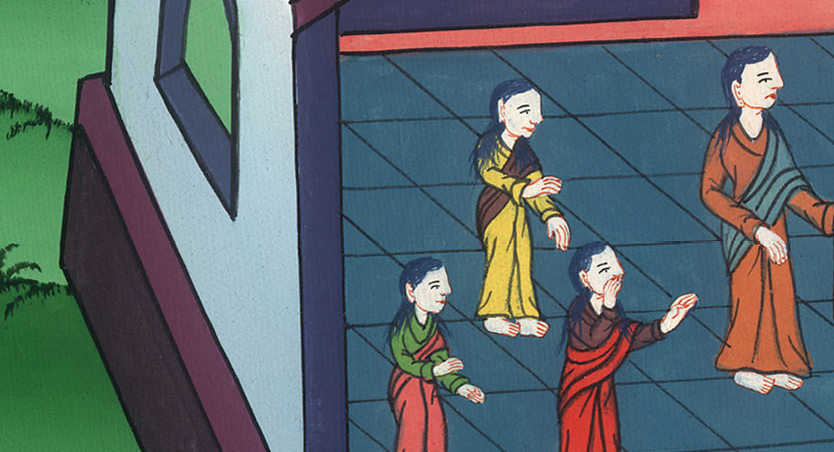 मरकुस 5:37,38
39He went inside and asked, “Why all this commotion and weeping? The child is not dead, but asleep.”
39तब उसने भीतर जाकर उनसे कहा, “तुम क्यों हल्ला मचाते और रोते हो? लड़की मरी नहीं, परन्तु सो रही है।”
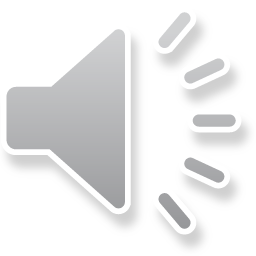 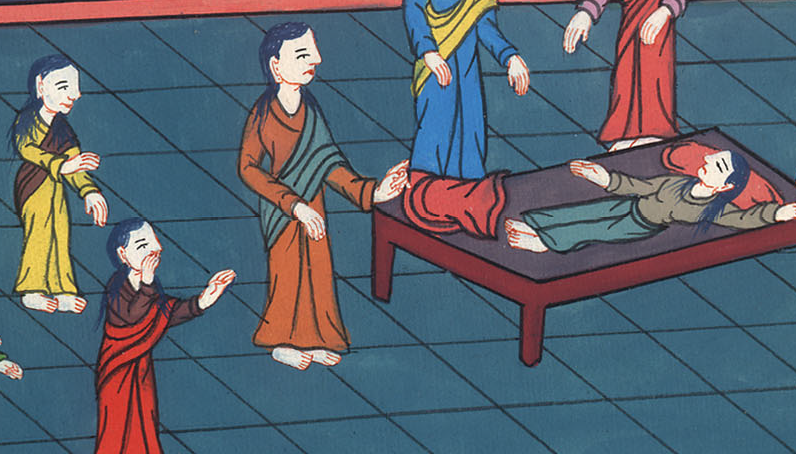 मरकुस 5:39
40And they laughed at Him.
After He had put them all outside, He took the child’s father and mother and His own companions, and went in to see the child.
40वे उसकी हँसी करने लगे, परन्तु उसने सब को निकालकर लड़की के माता-पिता और अपने साथियों को लेकर, भीतर जहाँ लड़की पड़ी थी, गया।
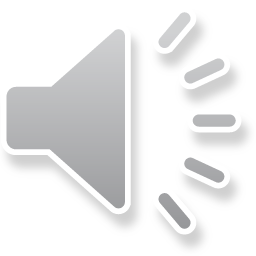 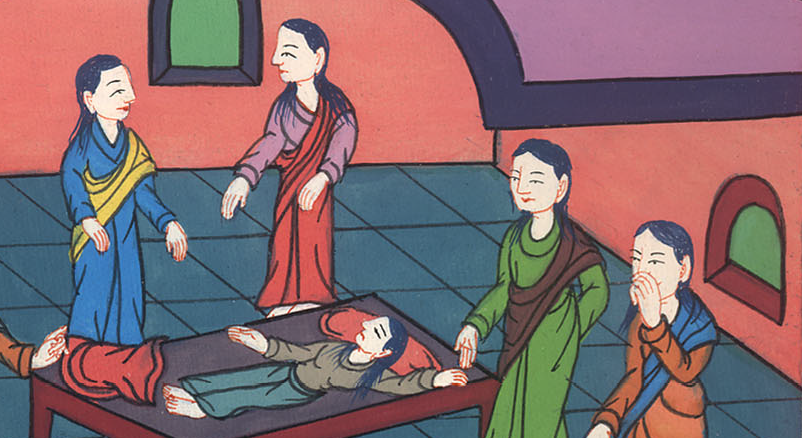 मरकुस 5:40
41Taking her by the hand, Jesus said, “Talitha koum!” which means, “Little girl, I say to you, get up!”
41और लड़की का हाथ पकड़कर उससे कहा, “तलीता कूमीd”; जिसका अर्थ यह है “हे लड़की, मैं तुझ से कहता हूँ, उठ।”
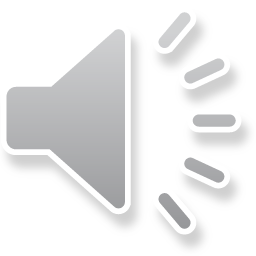 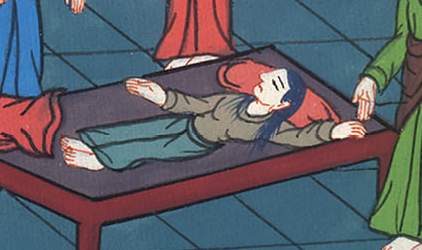 मरकुस 5:41
42Immediately the girl got up and began to walk around. She was twelve years old, and at once they were utterly astounded.
42और लड़की तुरन्त उठकर चलने फिरने लगी; क्योंकि वह बारह वर्ष की थी। और इस पर लोग बहुत चकित हो गए।
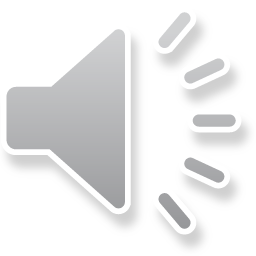 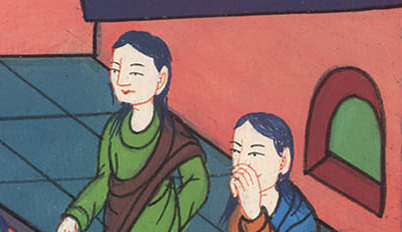 मरकुस 5:42
43Then Jesus gave strict orders that no one should know about this, and He told them to give her something to eat.
43फिर उसने उन्हें चेतावनी के साथ आज्ञा दी कि यह बात कोई जानने न पाए और कहा; “इसे कुछ खाने को दो।”
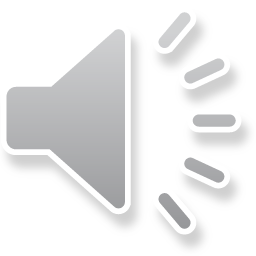 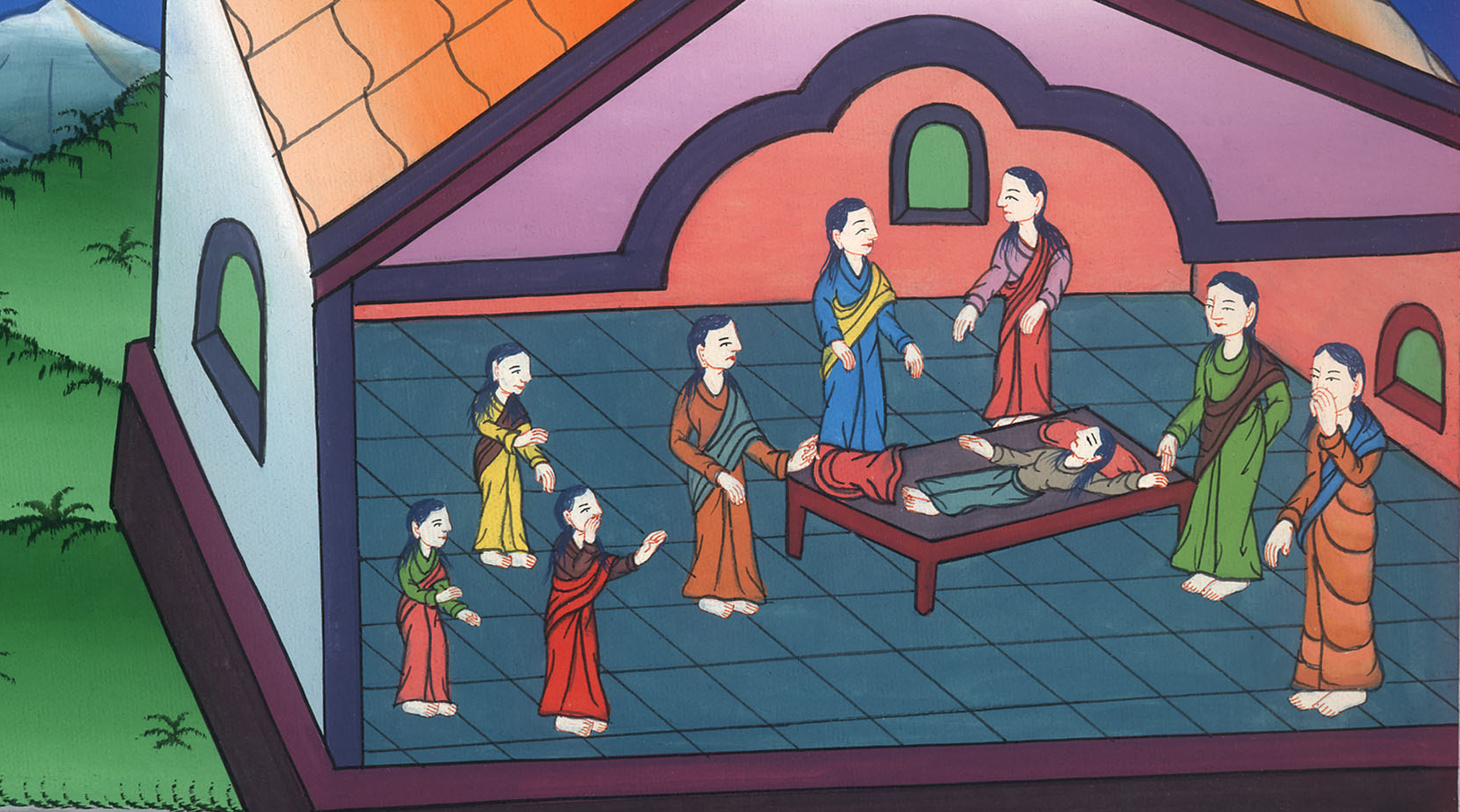 मरकुस 5:43